ORIENTACIÓN DE LA INVERSIÓN PÚBLICA AUTORIZADA
Durante  el 4º. Trimestre 2021
%
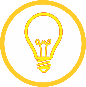 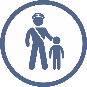 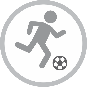 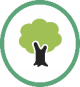 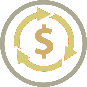 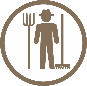 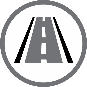 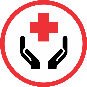 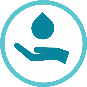 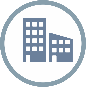 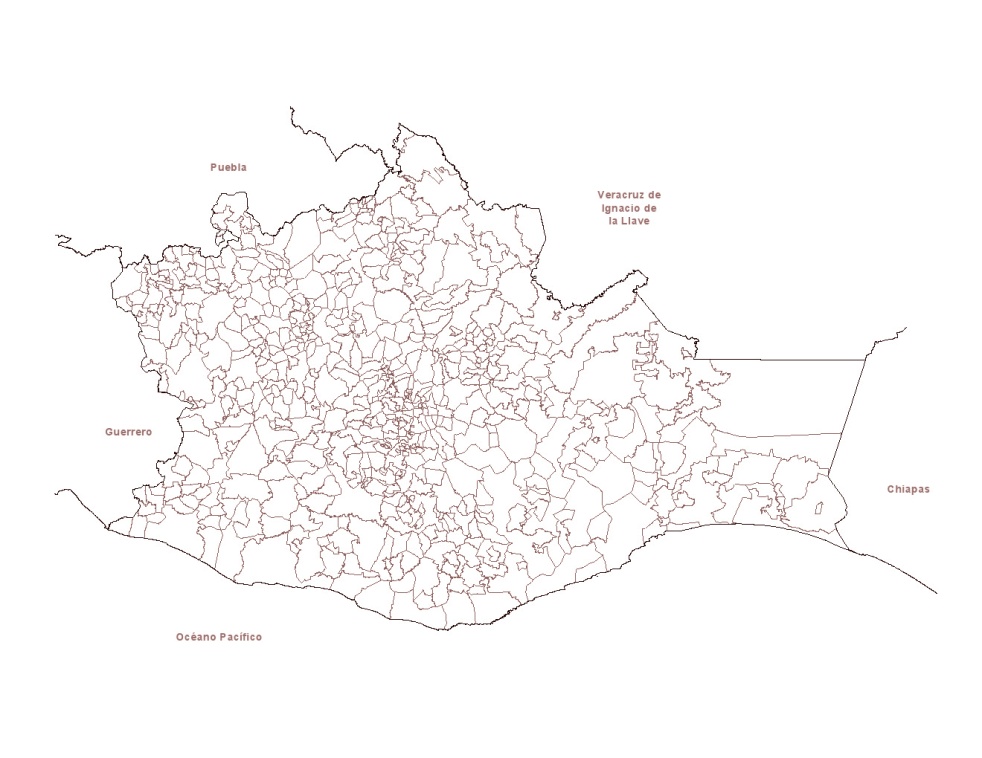 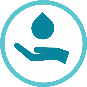 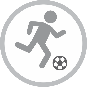 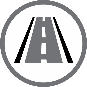 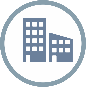 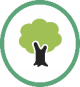 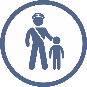 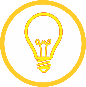 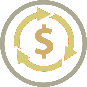 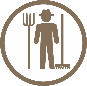 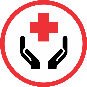 1
Fecha de corte de la información: 12/01/202
ORIENTACIÓN DE LA INVERSIÓN PÚBLICA AUTORIZADA
Acumulado al 4º. Trimestre 2021
%
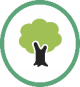 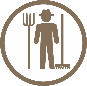 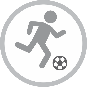 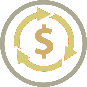 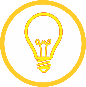 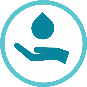 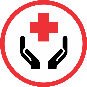 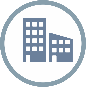 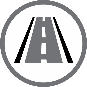 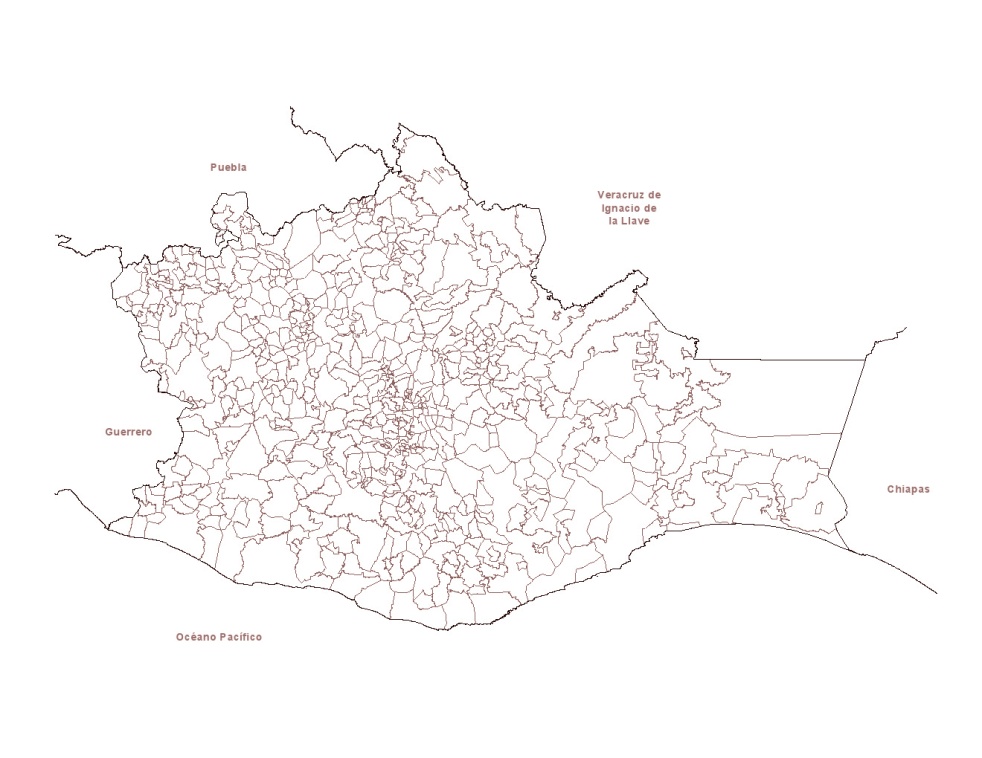 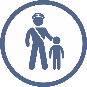 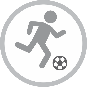 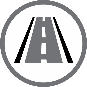 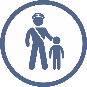 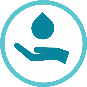 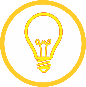 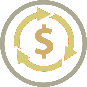 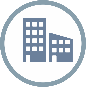 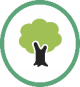 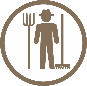 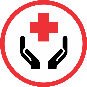 2
Fecha de corte de la información: 12/01/2022
ORIENTACIÓN DE LA INVERSIÓN PÚBLICA AUTORIZADA
Histórico al 4º. Trimestre 2021
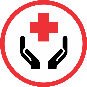 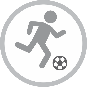 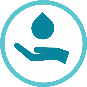 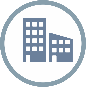 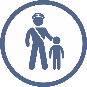 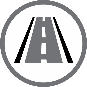 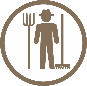 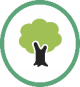 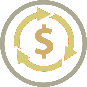 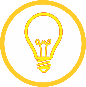 3
Fecha de corte de la información: 12/01/2022